Computer buses
Adam Hoover
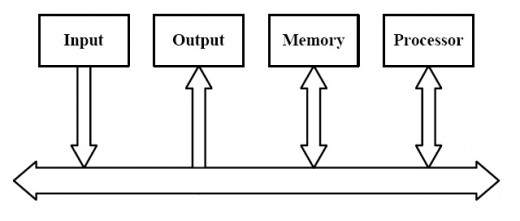 connecting stuff together
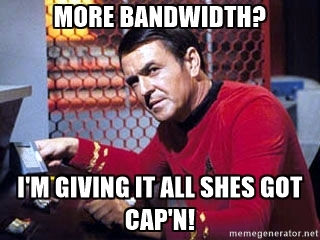 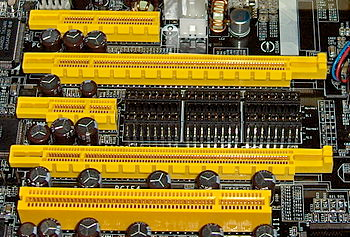 does anything besides bandwidth matter?
bus you may have seen
Bus vs Network
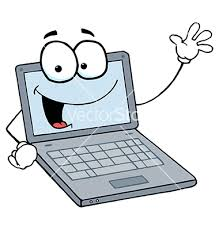 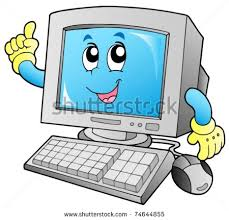 network
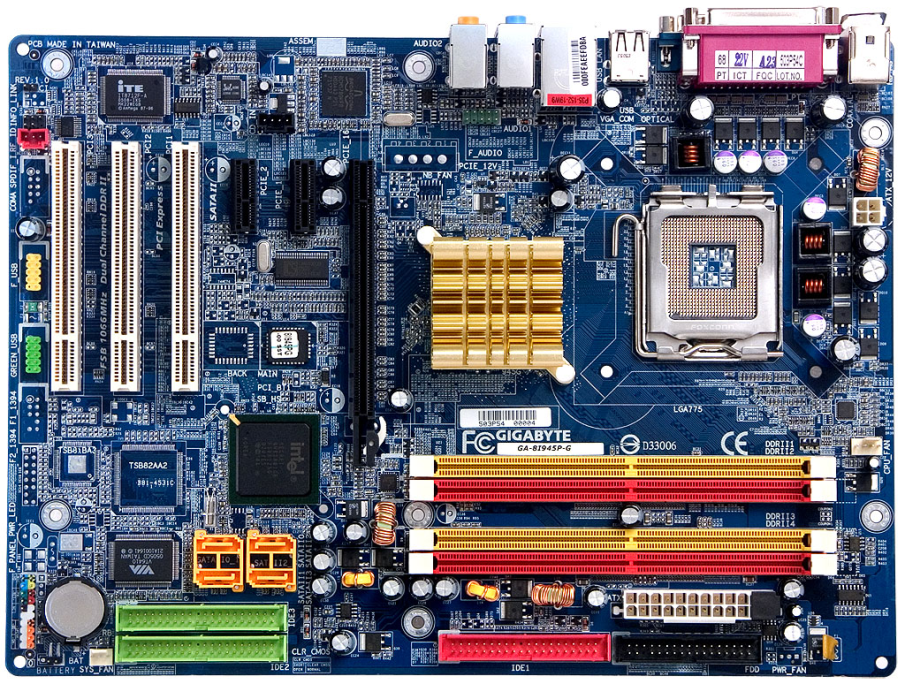 motherboard example of
many buses including PCI express (I/O), HyperTransport (chip to chip), SDRAM (memory),
DVI (video)
Buses and networks operate on same basic principles.
(This lecture focused on wired options.)
Connecting chips
common ground
chip B
chip C
chip A
receiver
driver
+3 V
+5 V
0 V
0 V
data flow
1  1  0  0
1  0  0  1
If every chip is wired to every other chip this way, we run out of pins and the wires become the dominant weight.
Connecting chips via bus
common ground
bus (1-N wires)
chip B
chip C
chip A
Multiple drivers/receivers must coordinate somehow.
Many design choices for number of wires and uses.
Transmission
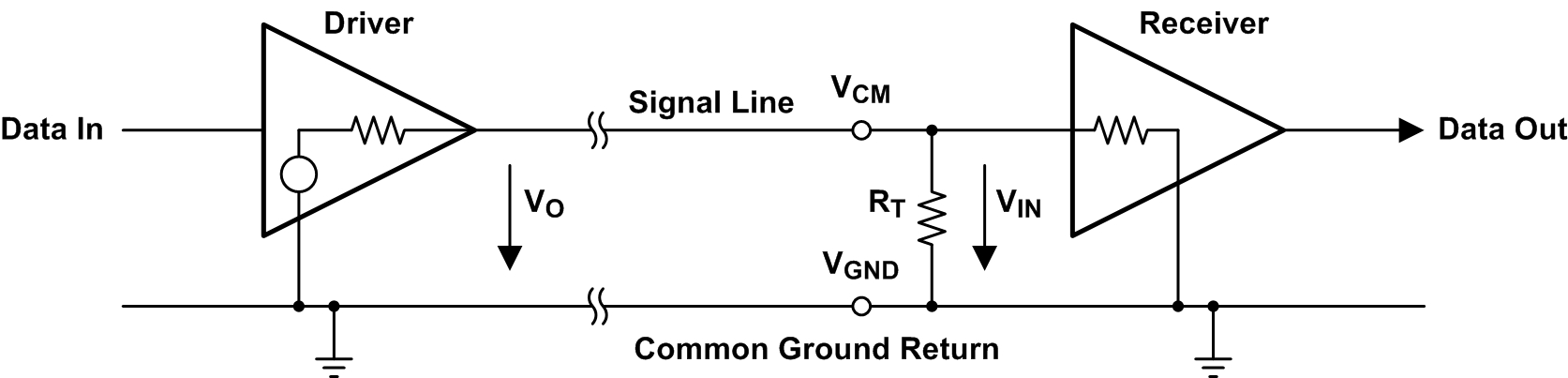 single-ended transmission
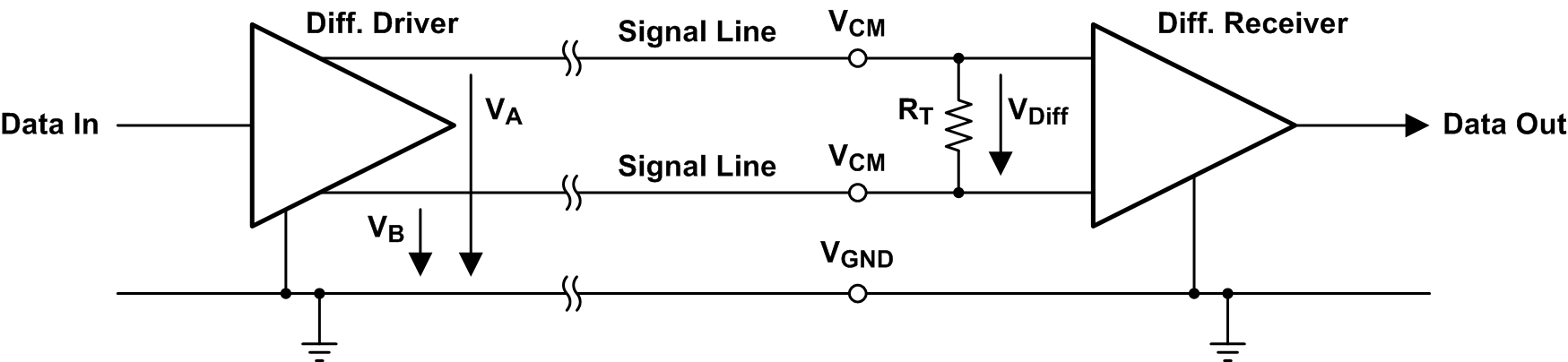 differential transmission
Differential provides better noise immunity at cost of extra wire and complexity in driver/receiver.
Transmission directions
simplex
driver
receiver
half duplex
driver/receiver
driver/receiver
driver
receiver
full duplex
receiver
driver
Varying complexity in driver/receiver (hardware and software).
Collisions
common ground
voltage collision!
bus (1-N wires)
+3 V
+3 V
0 V
0 V
1  1  0  0
1  0  0  1
chip B
chip A
driving
driving
Arbitration strategies include:
Voltage monitoring with random wait
Priority schemes
Time slicing (e.g. round robin)
Clock
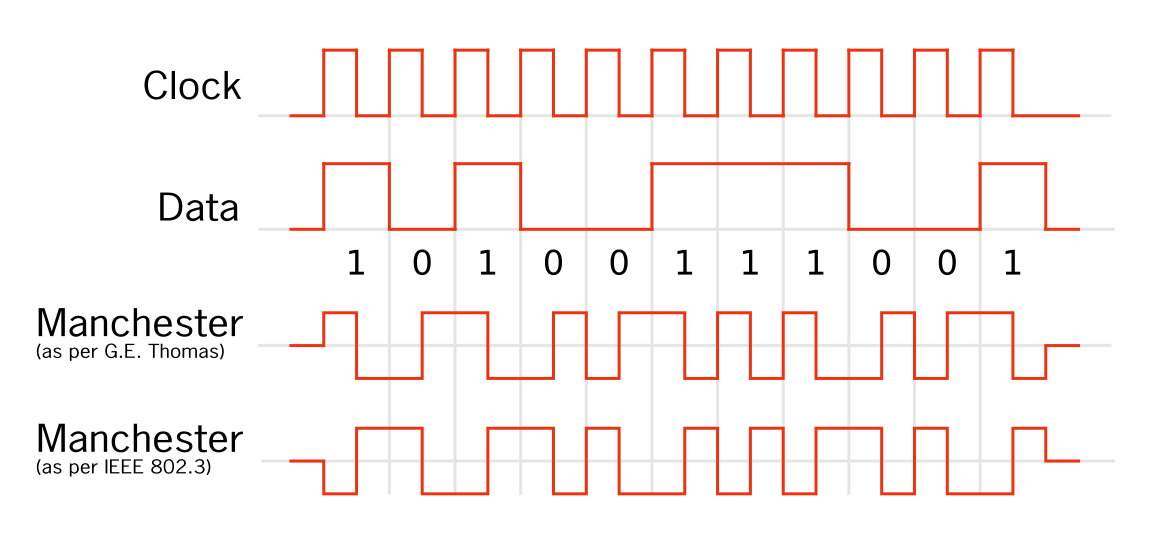 dedicated clock line
separate data line
clock embedded in data
data = clock XOR manchester
If clock signal embedded, clock rate must be detected and synced at receiver (e.g. serial port).
External power supply
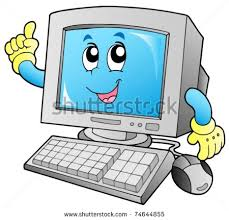 dedicated power line
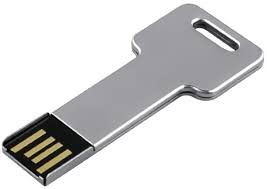 driver
receiver
+5 V     powers receiver
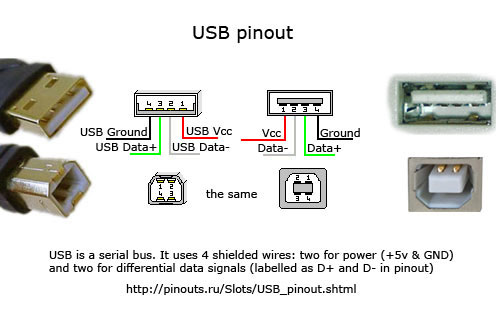 Voltage vs Distance
*Distance a function of impedance, not just voltage.
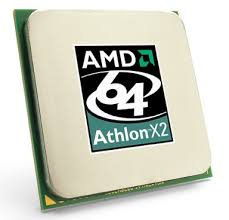 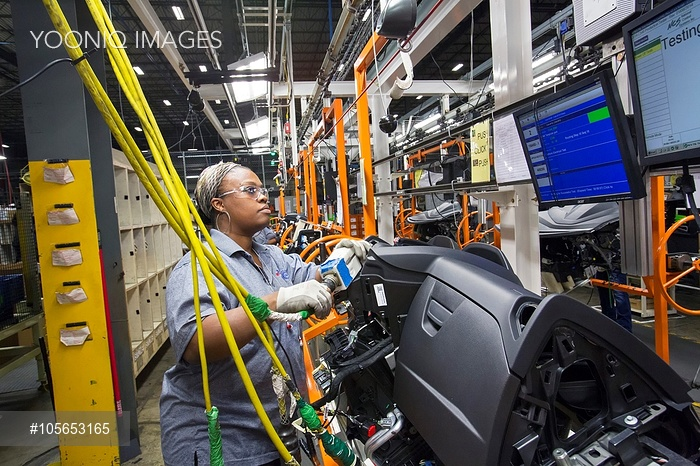 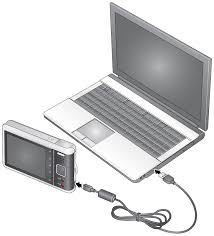 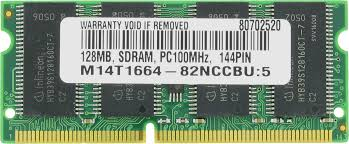 Repeaters can extend distances.
Backplane
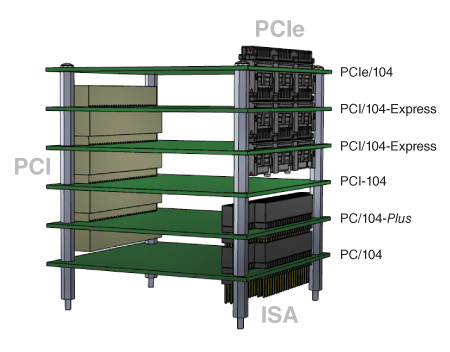 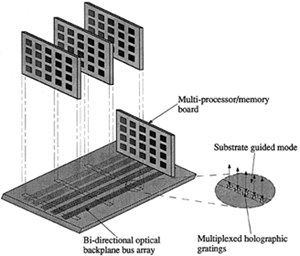 Card inserts (e.g.  VME, PCI)
Screws, lockdowns, stacks (e.g.  PC 104)
Varying levels of ruggedness to vibration and shock.
Serial vs Parallel
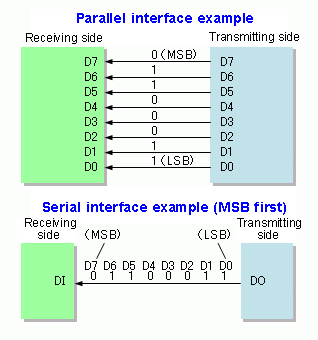 Advantage:  more wires = more bandwidth.
Problem #1:  more wires
and chip pins.
Serial vs Parallel
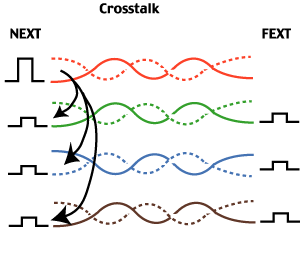 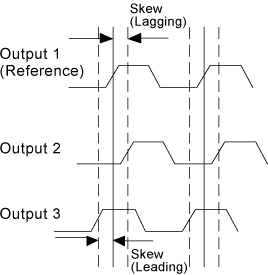 Problem #3:  cross talk (reduced by shielding and wire twisting)
Problem #2:  clock skew
Clock edges
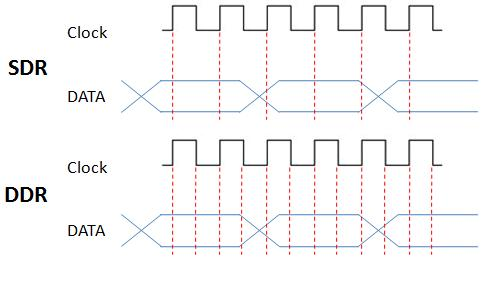 single data rate
double data rate
Buses with low skew and crosstalk can double data rate by using both clock edge transitions to transmit data (e.g. memory to CPU).
Coordinating transmitters/receivers
common ground
bus (1-N wires)
chip B
chip C
chip A
+3 V
0 V
1  0  0  1
Who is chip C sending this message, A or B?
Direct Addressed
common ground
address bus
data bus
chip A
chip B
chip C
0
0
0
1
1
0
Drive/receive controlled by dedicated bus lines.
Packetizing
Suppose driver wants to send receiver the following data:
Create and transmit 3 packets:
source address
destination address
sequence number
0
0
0
0
0
0
1
1
0
0
0
0
1
1
0
0
source address
destination address
sequence number
1
1
0
0
1
1
1
1
0
0
1
1
1
1
0
0
source address
destination address
sequence number
0
0
0
0
0
0
1
1
1
1
1
1
1
1
0
0
Less wires, but more complex driver/receiver and reduced bandwidth (packet overhead).
Error checking
Given the following data:
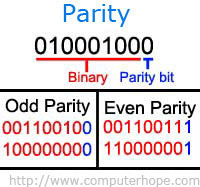 We can add a parity bit indicating if the number of 0’s is even (0) or odd (1):
0
0
0
1
1
1
1
0
0
0
0
0
1
1
1
1
0
Parity bit(s) can be used to detect transmission errors, at the cost of reduced bandwidth.
Bus families and examples
Generic:  ISA, VME, PCI, PCI express, RS232 (serial)
	* tend to be limited by slowest device

System :  HyperTransport (AMD), Quickpath 	Interconnect (Intel), 	AMBA (SoC), Wishbone (open source), SDRAM 

Video:  AGP, HDMI, DVI, DisplayPort

Chip-to-chip:  I2C, GPIO, CAN, FlexRay, RS232

I/O:  USB, SCSI, Firewire, MIDI, SATA, Thunderbolt
All have different design criteria in terms of bandwidth, distance, error checking, voltage, etc.
Bridging
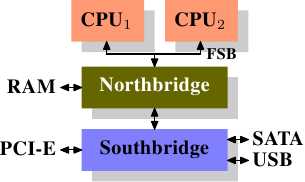 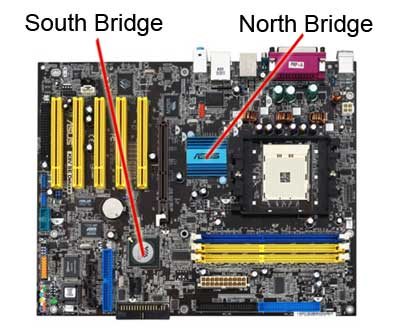 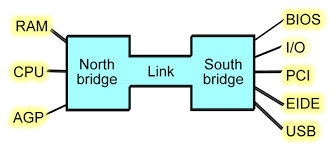 Bridges connect buses and can provide point-to-point links between multiple drivers/receivers using subsets of dedicated lines.